【商品情報シートを記入するにあたって】
・2枚目のひな形に必要項目を記載願います。商品点数が多い方は、3枚目もご活用ください（商品カタログ等のご用意のある方は、それをご添付頂くことも可能です）。
・商品写真は解像度が高いものをお使いください。
・商品情報シートは日本語で作成してください。
・アピールポイントは1－2点に絞ること、また、「歴史」「生活様式・風土」「技術」など、他社製品との差別化を図れるストーリー性を意識して、端的に表すことをお勧めします。

【提出期限】
　2024年8月2日(金) 17:00　

【提出先】
　山形県産業労働部県産品・貿易振興課（貿易振興担当）
　　橋本・遠藤　E-mail：ykensanbo＊pref.yamagata.jp　（＊を＠に変えて送信願います）
　　　　　　　（TEL：023-630-2366）
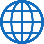 ウェブサイトのURL
ロゴ（あれば）
ブランド名（なければ企業名）
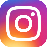 インスタのURL
フェースブック、その他SNSのURL
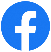 一番アピールしたい商品の商品写真
商品写真
商品名
Retail price in Japan (tax excluded)：XXX YEN
Size: W XXcm / D XXcm / H XXcm
Weight: XXX  （単位も記入。容積も可）
Variation: 色やサイズ展開があれば
URL: ウェブサイトでの紹介ページがあれば
商品説明・PR（最大100字程度）
商品写真
商品名
Retail price in Japan (tax excluded)：XXX YEN
Size: W XXcm / D XXcm / H XXcm
Weight: XXX  （単位も記入。容積も可）
Variation: 色やサイズ展開があれば
URL: ウェブサイトでの紹介ページがあれば
商品名
Retail price in Japan (tax excluded)：XXX YEN
Size: W XXcm / D XXcm / H XXcm
Weight: XXX  （単位も記入。容積も可）
Variation: 色やサイズ展開があれば
URL: ウェブサイトでの紹介ページがあれば
商品説明・PR（最大200字程度）
商品説明・PR（最大100字程度）
Brand Concept
Company Info
会社説明（最大200字程度）
ブランドコンセプト・取扱商品（最大200字程度）
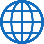 ウェブサイトのURL
ロゴ（あれば）
ブランド名（なければ企業名）
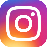 インスタのURL
フェースブック、その他SNSのURL
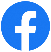 商品写真
商品写真
商品名
商品名
Retail price in Japan (tax excluded)：XXX YEN
Size: W XXcm / D XXcm / H XXcm
Weight: XXX  （単位も記入。容積も可）
Variation: 色やサイズ展開があれば
URL: ウェブサイトでの紹介ページがあれば
Retail price in Japan (tax excluded)：XXX YEN
Size: W XXcm / D XXcm / H XXcm
Weight: XXX  （単位も記入。容積も可）
Variation: 色やサイズ展開があれば
URL: ウェブサイトでの紹介ページがあれば
商品説明・PR（1～2行程度）
商品説明・PR（1～2行程度）
商品写真
商品写真
商品名
商品名
Retail price in Japan (tax excluded)：XXX YEN
Size: W XXcm / D XXcm / H XXcm
Weight: XXX  （単位も記入。容積も可）
Variation: 色やサイズ展開があれば
URL: ウェブサイトでの紹介ページがあれば
Retail price in Japan (tax excluded)：XXX YEN
Size: W XXcm / D XXcm / H XXcm
Weight: XXX  （単位も記入。容積も可）
Variation: 色やサイズ展開があれば
URL: ウェブサイトでの紹介ページがあれば
商品説明・PR（1～2行程度）
商品説明・PR（1～2行程度）
商品写真
商品写真
商品名
商品名
Retail price in Japan (tax excluded)：XXX YEN
Size: W XXcm / D XXcm / H XXcm
Weight: XXX  （単位も記入。容積も可）
Variation: 色やサイズ展開があれば
URL: ウェブサイトでの紹介ページがあれば
Retail price in Japan (tax excluded)：XXX YEN
Size: W XXcm / D XXcm / H XXcm
Weight: XXX  （単位も記入。容積も可）
Variation: 色やサイズ展開があれば
URL: ウェブサイトでの紹介ページがあれば
商品説明・PR（1～2行程度）
商品説明・PR（1～2行程度）